2016年9月高師大颱風災情照片集
By 莫蘭蒂颱風
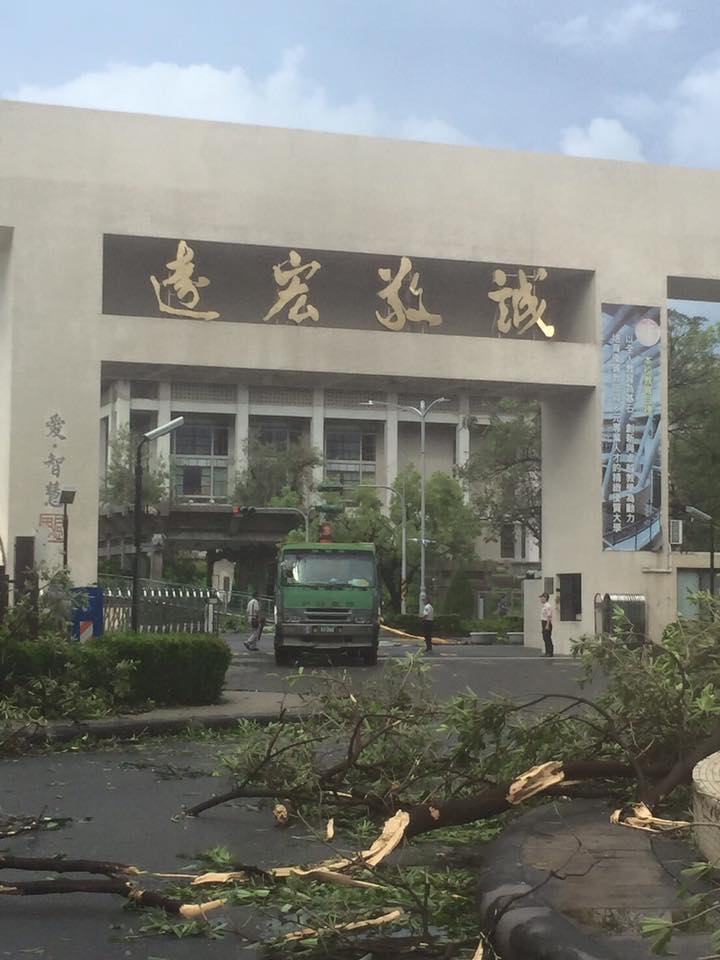 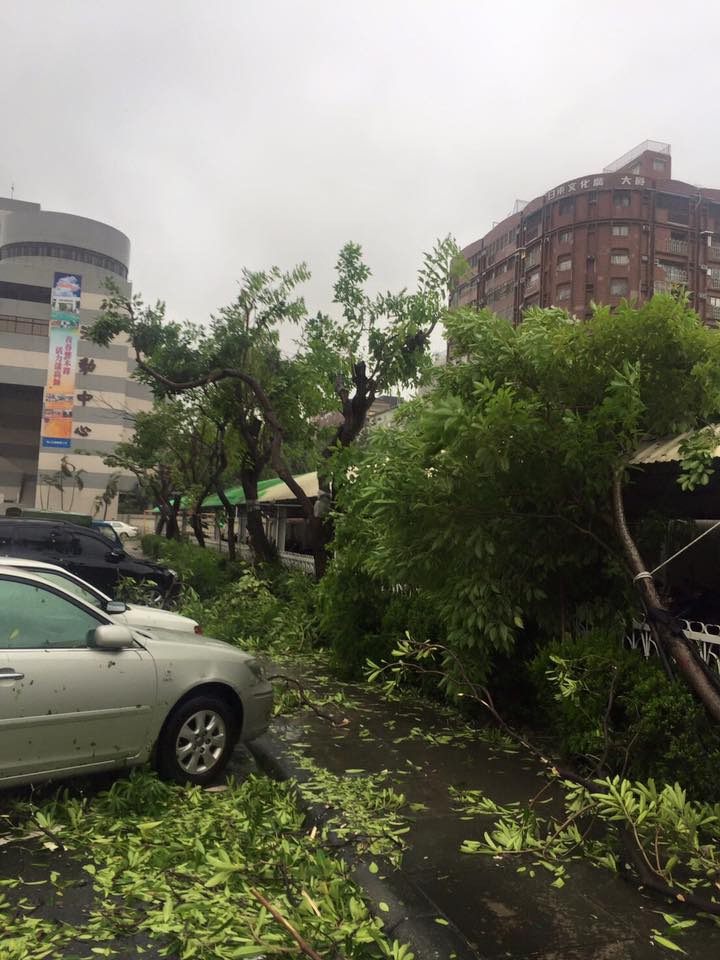 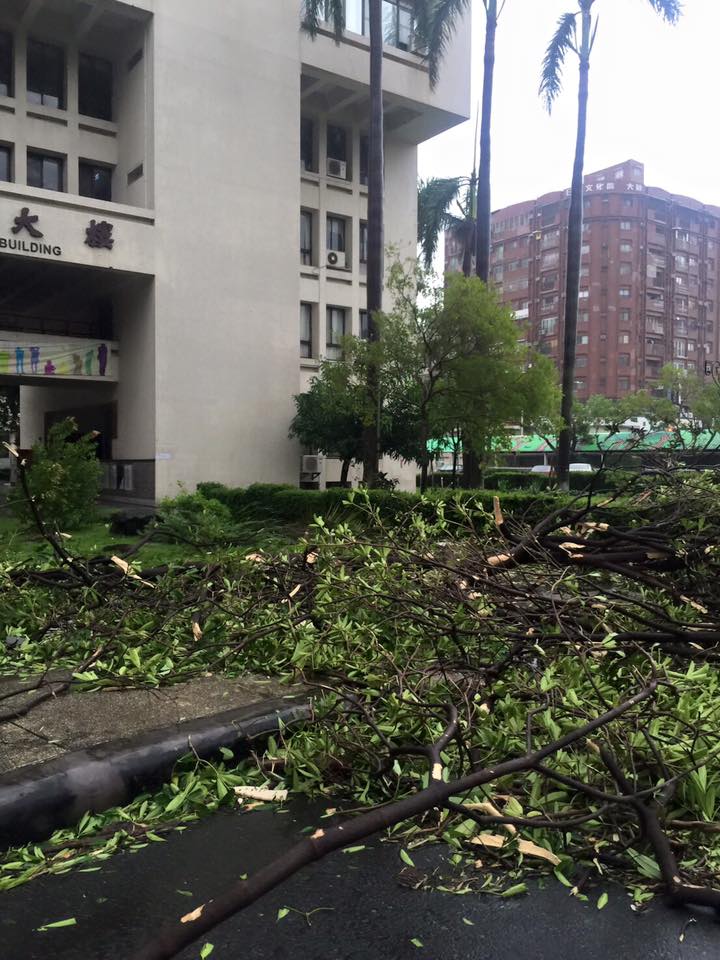 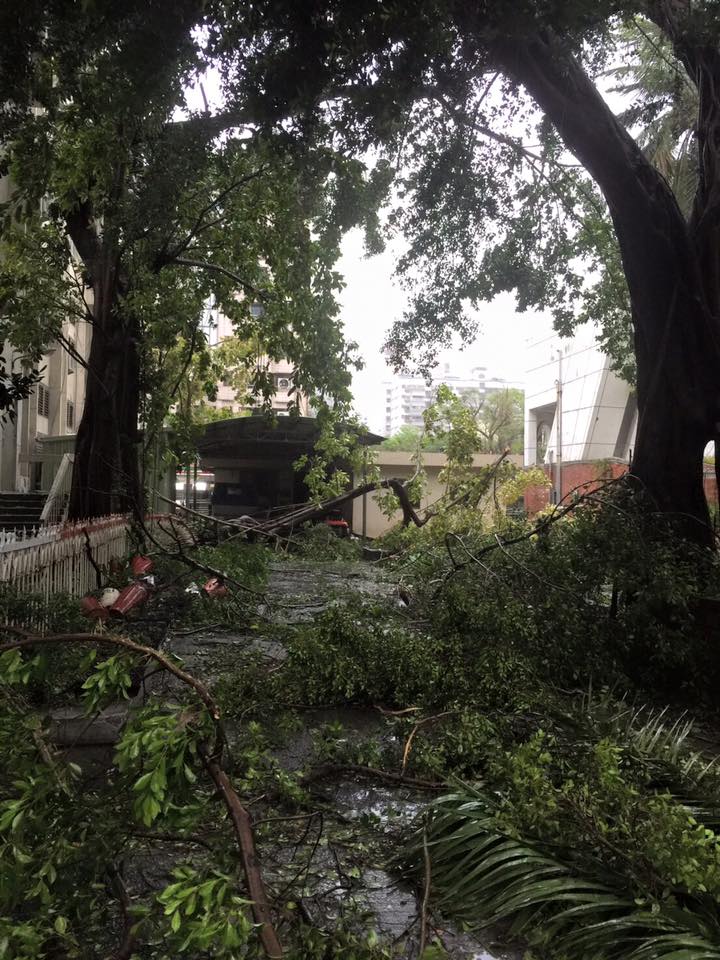 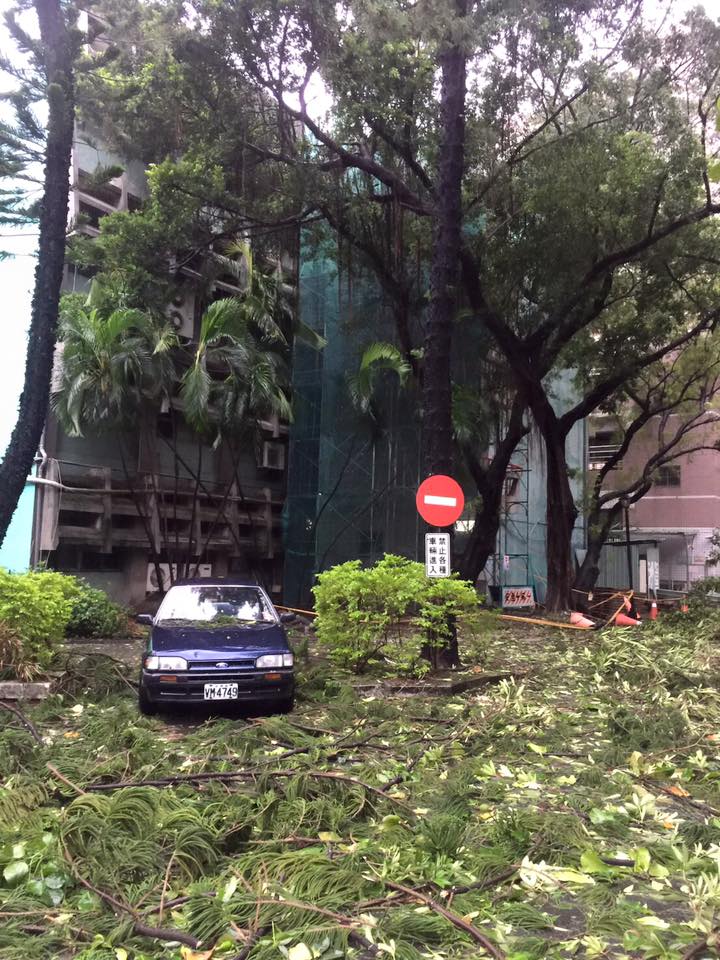 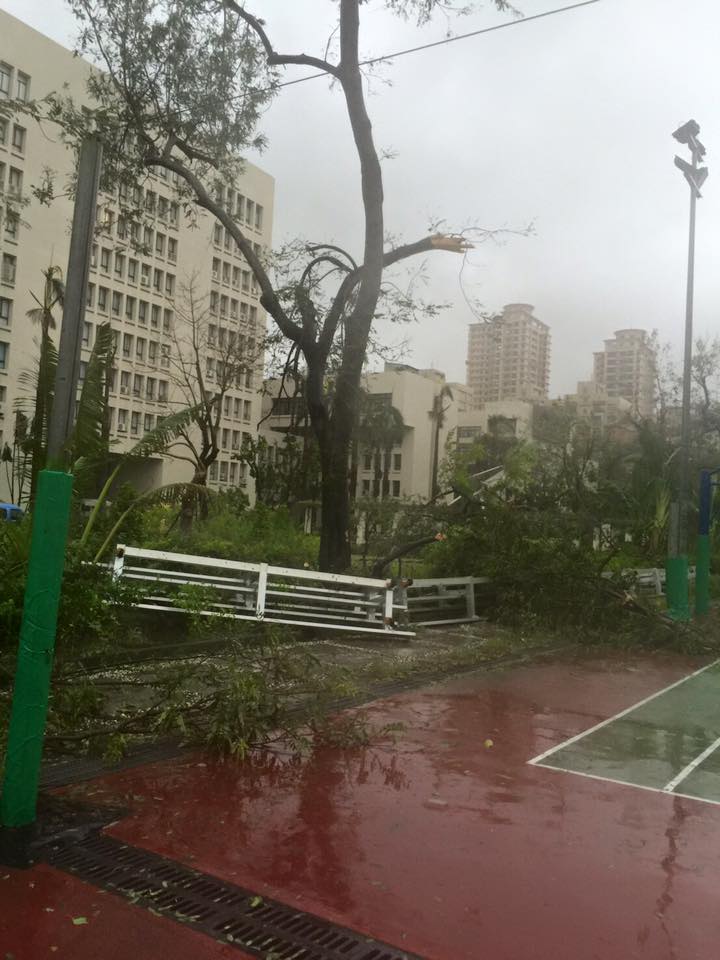 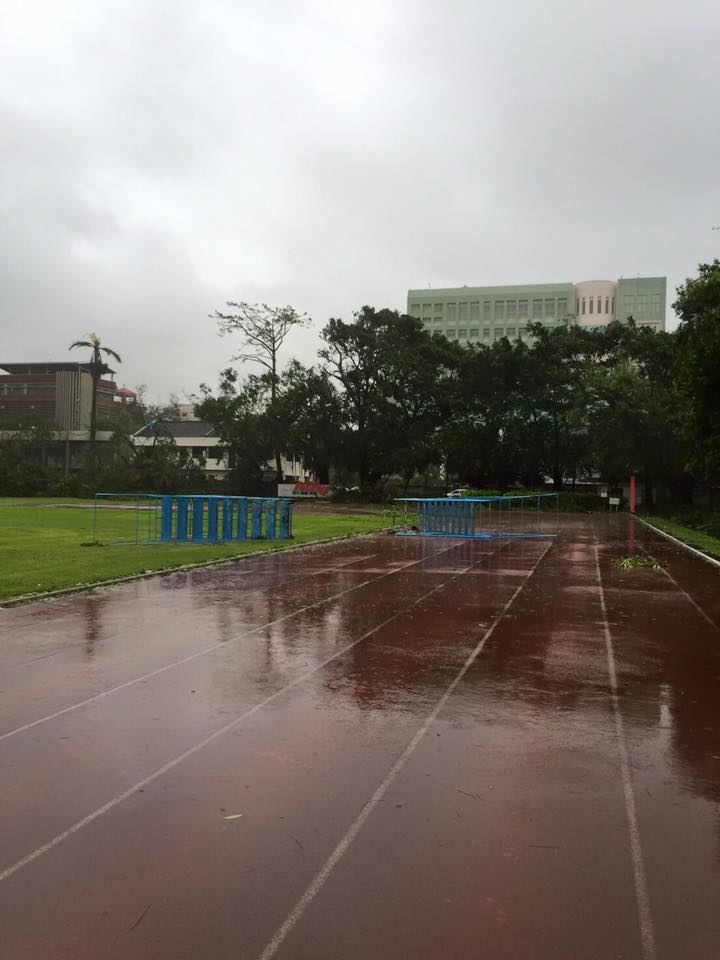 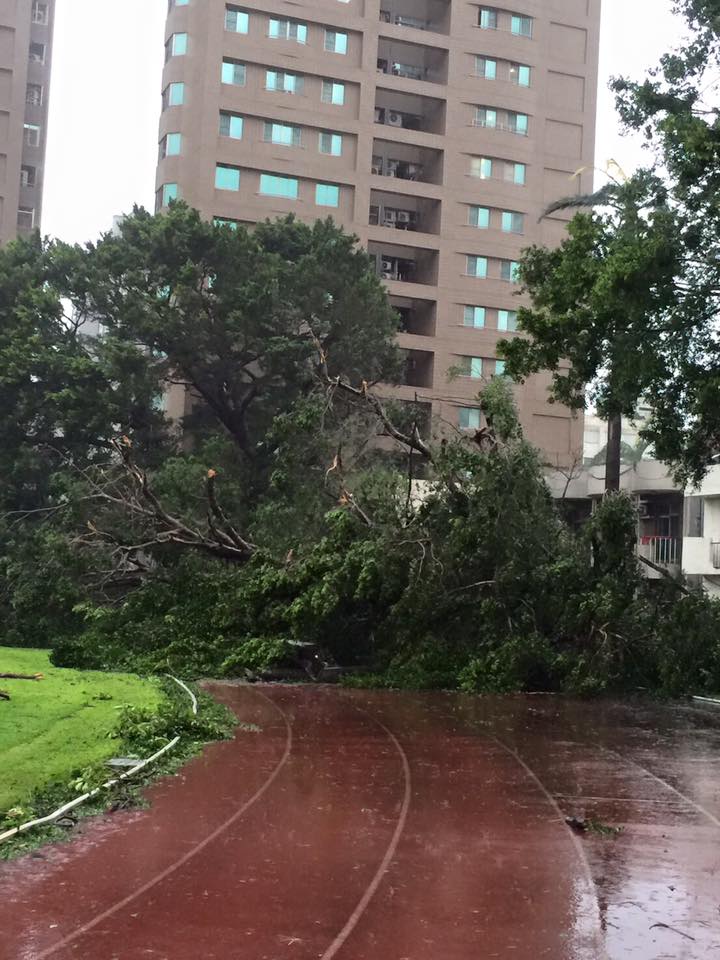 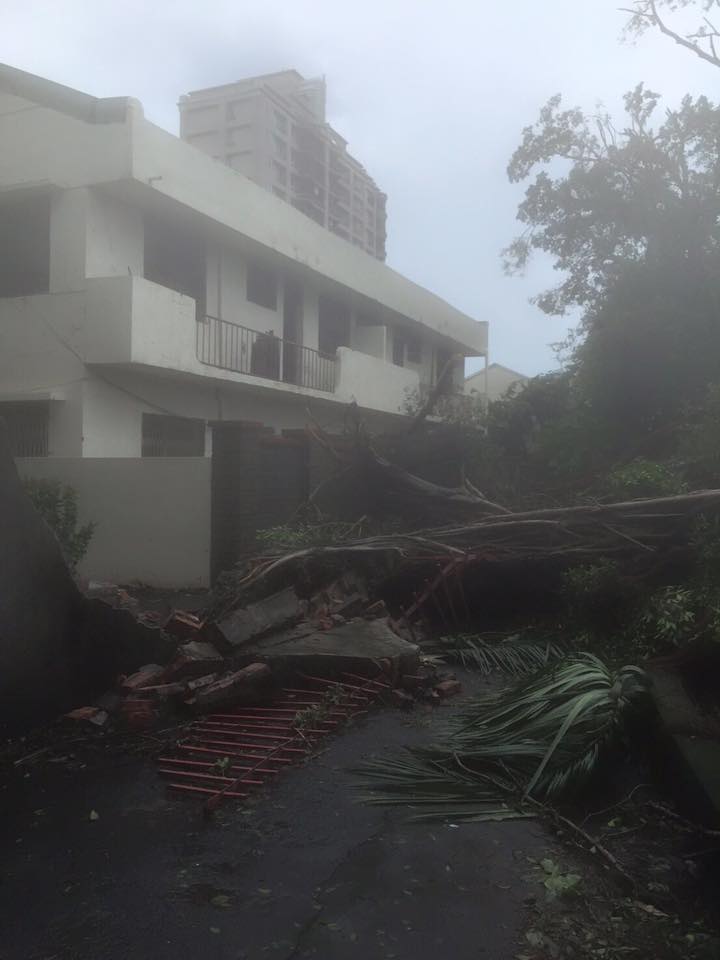 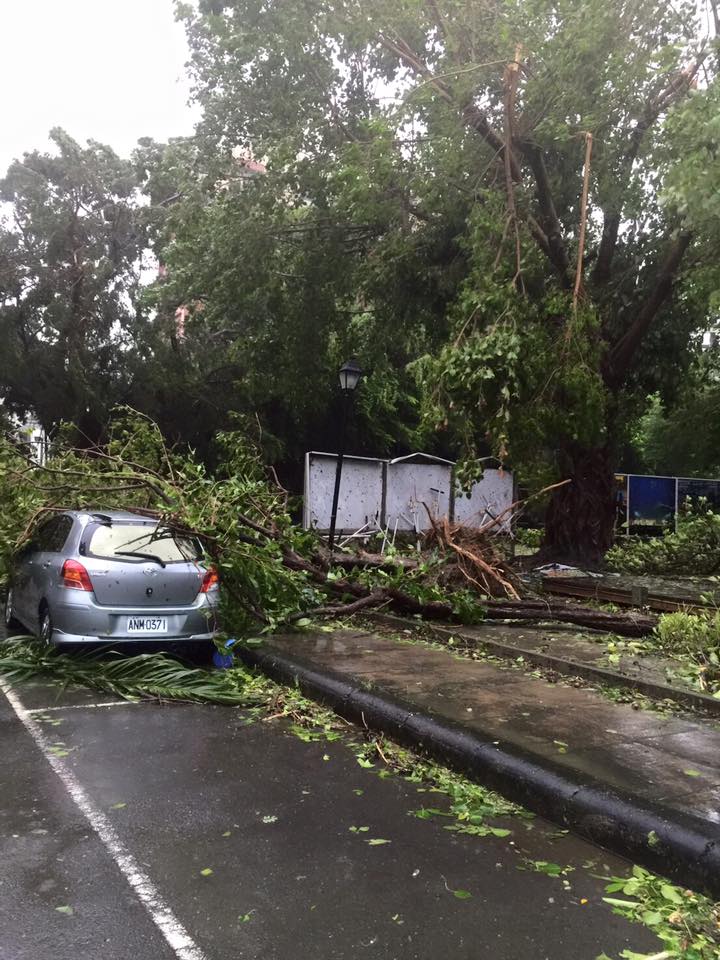 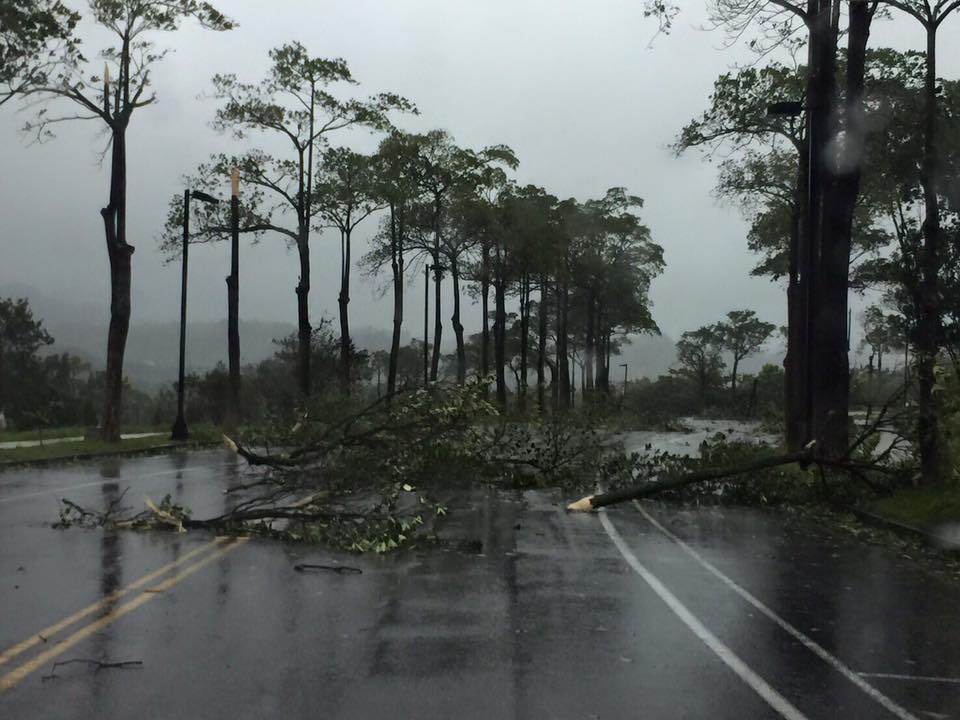 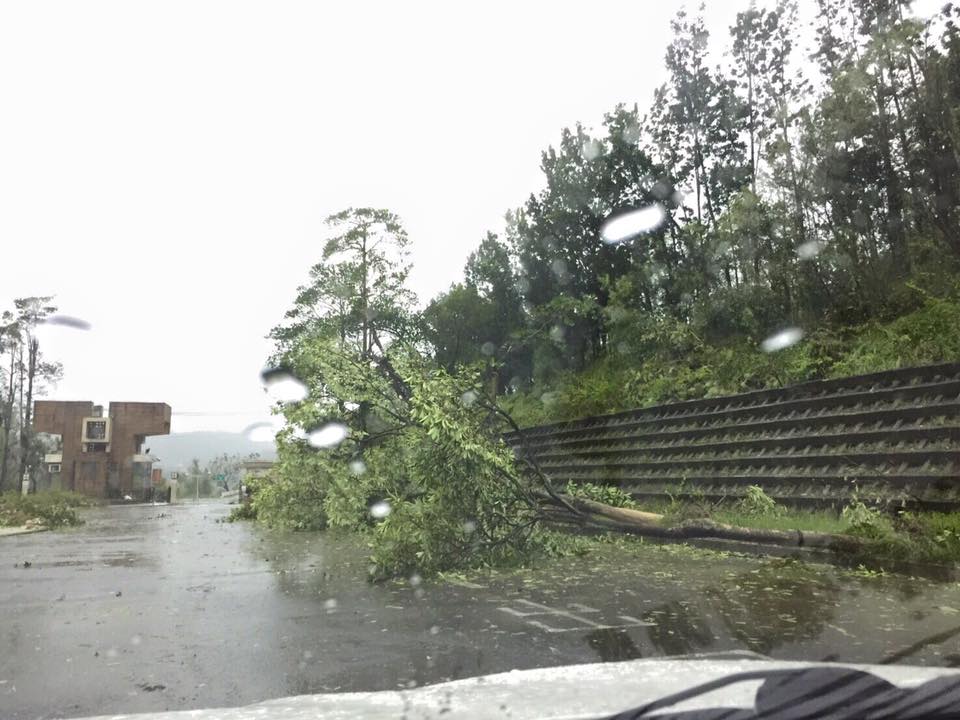 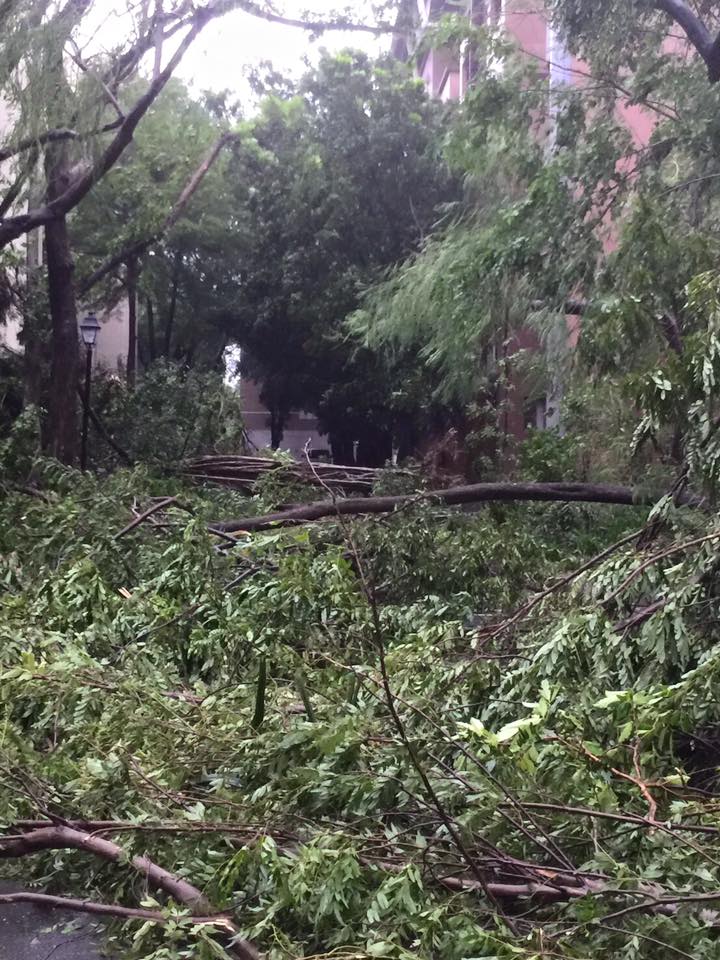 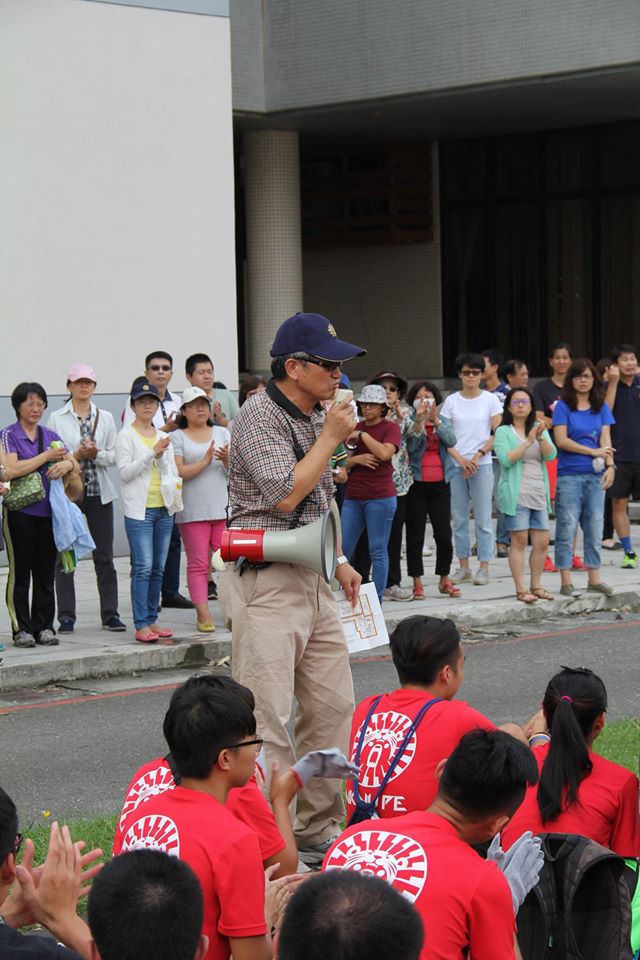 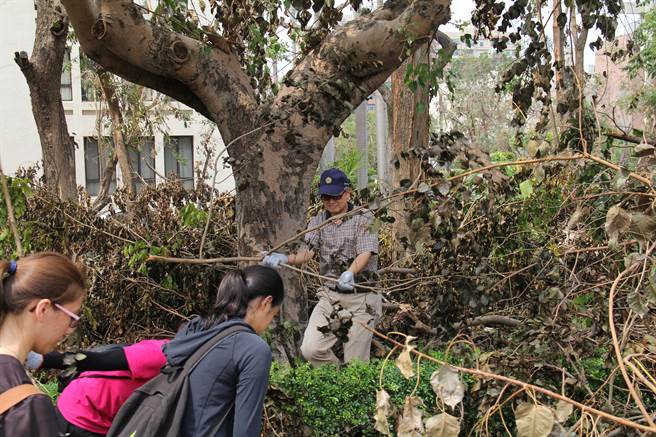 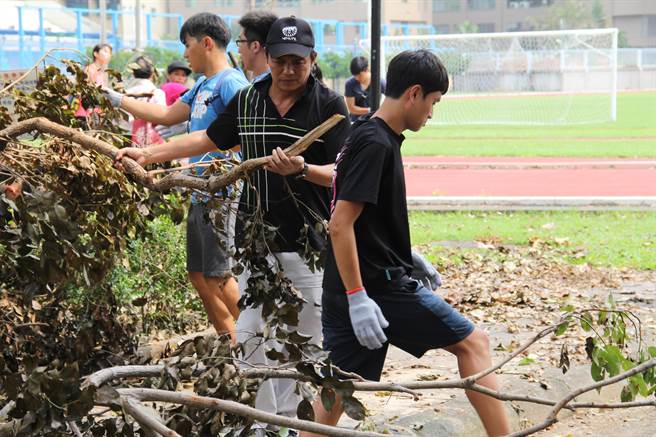 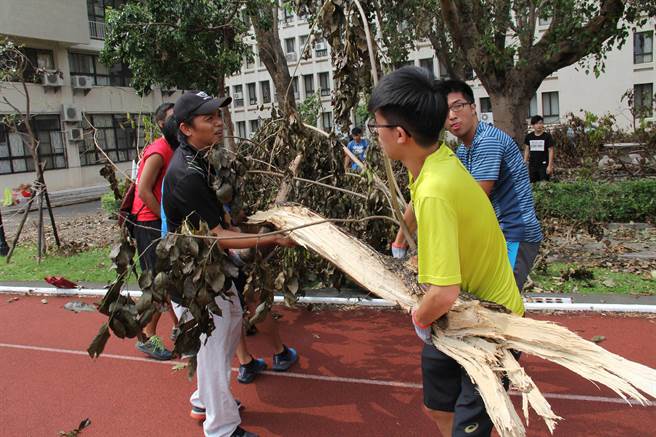 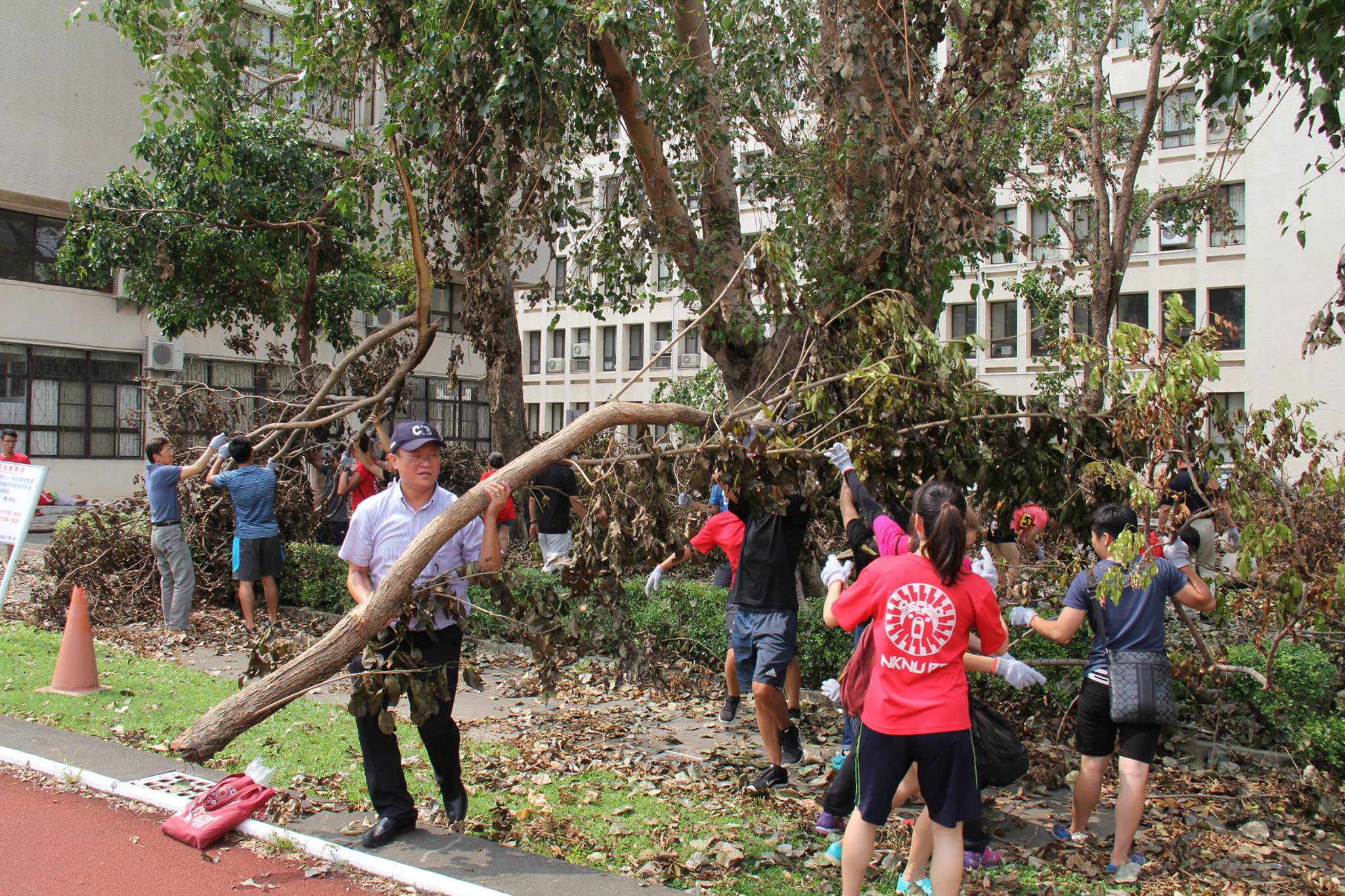 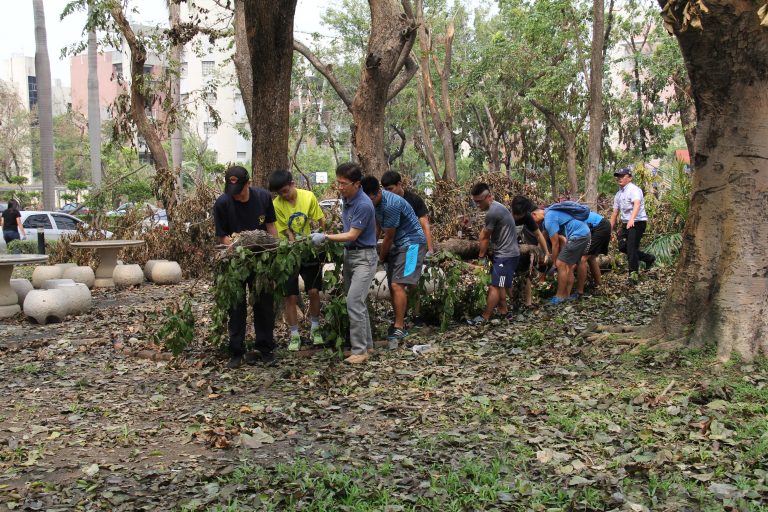 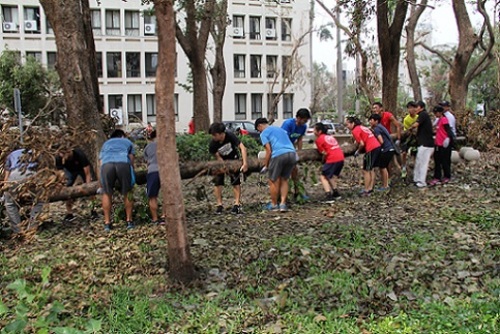 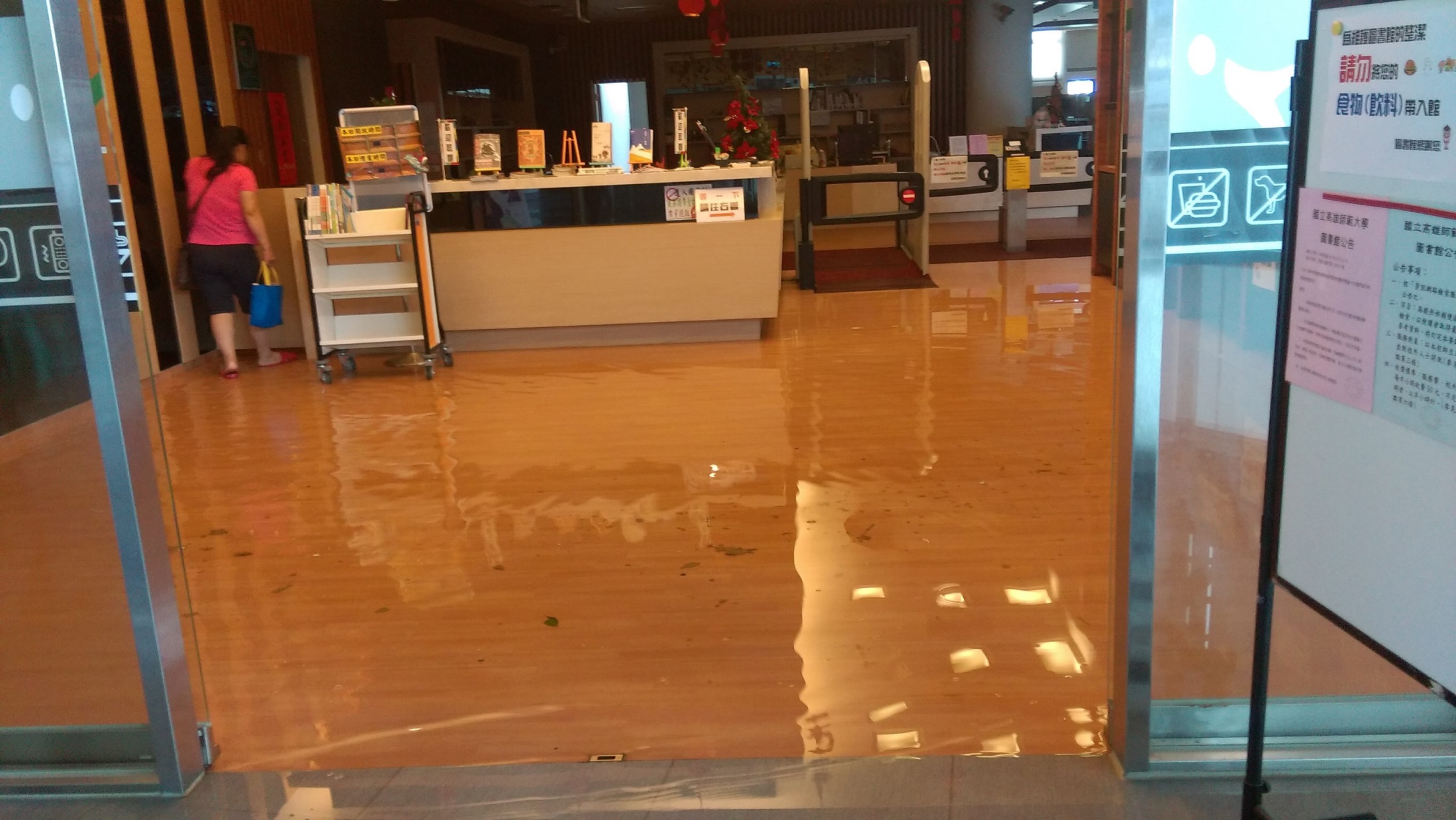 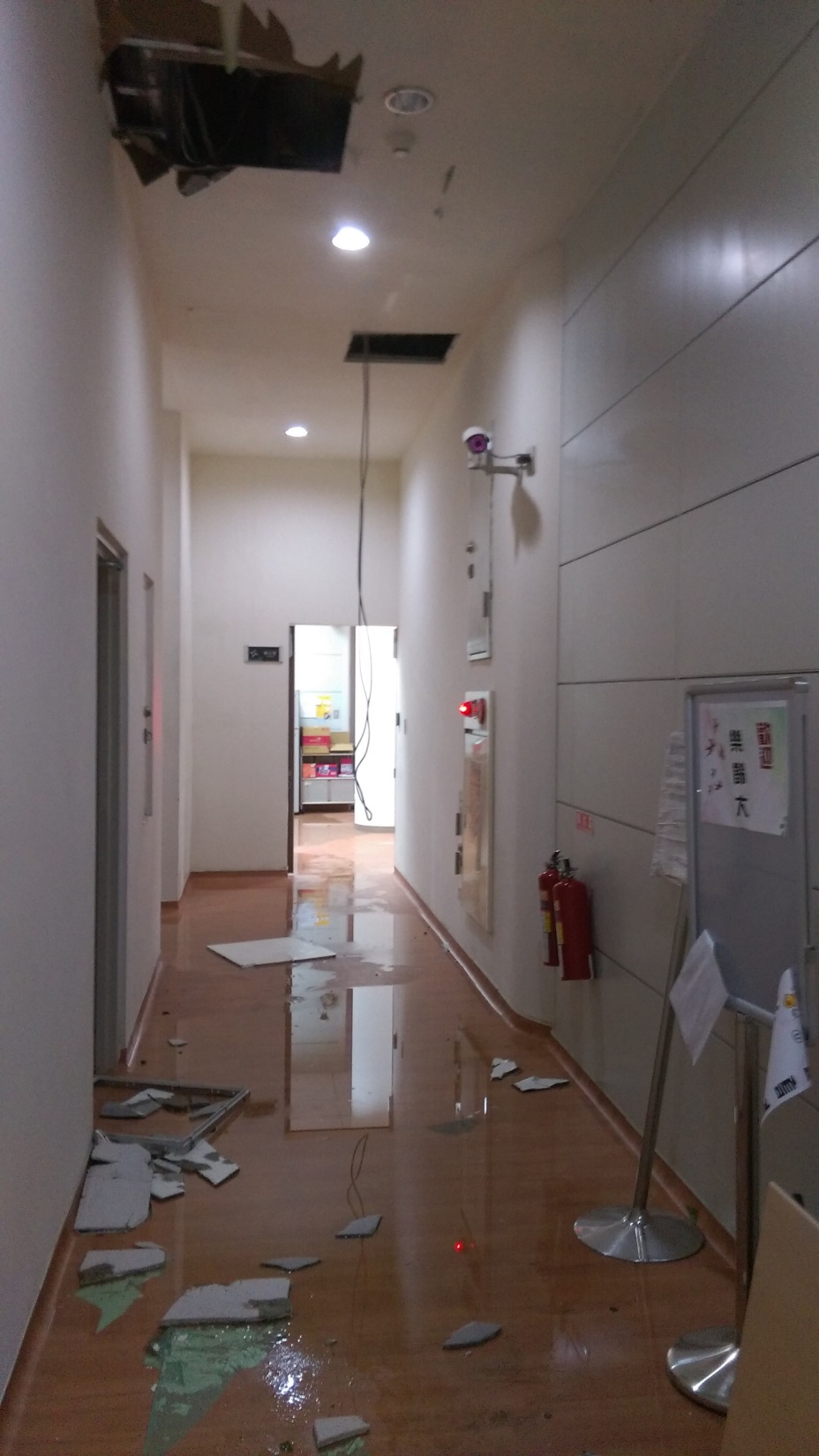 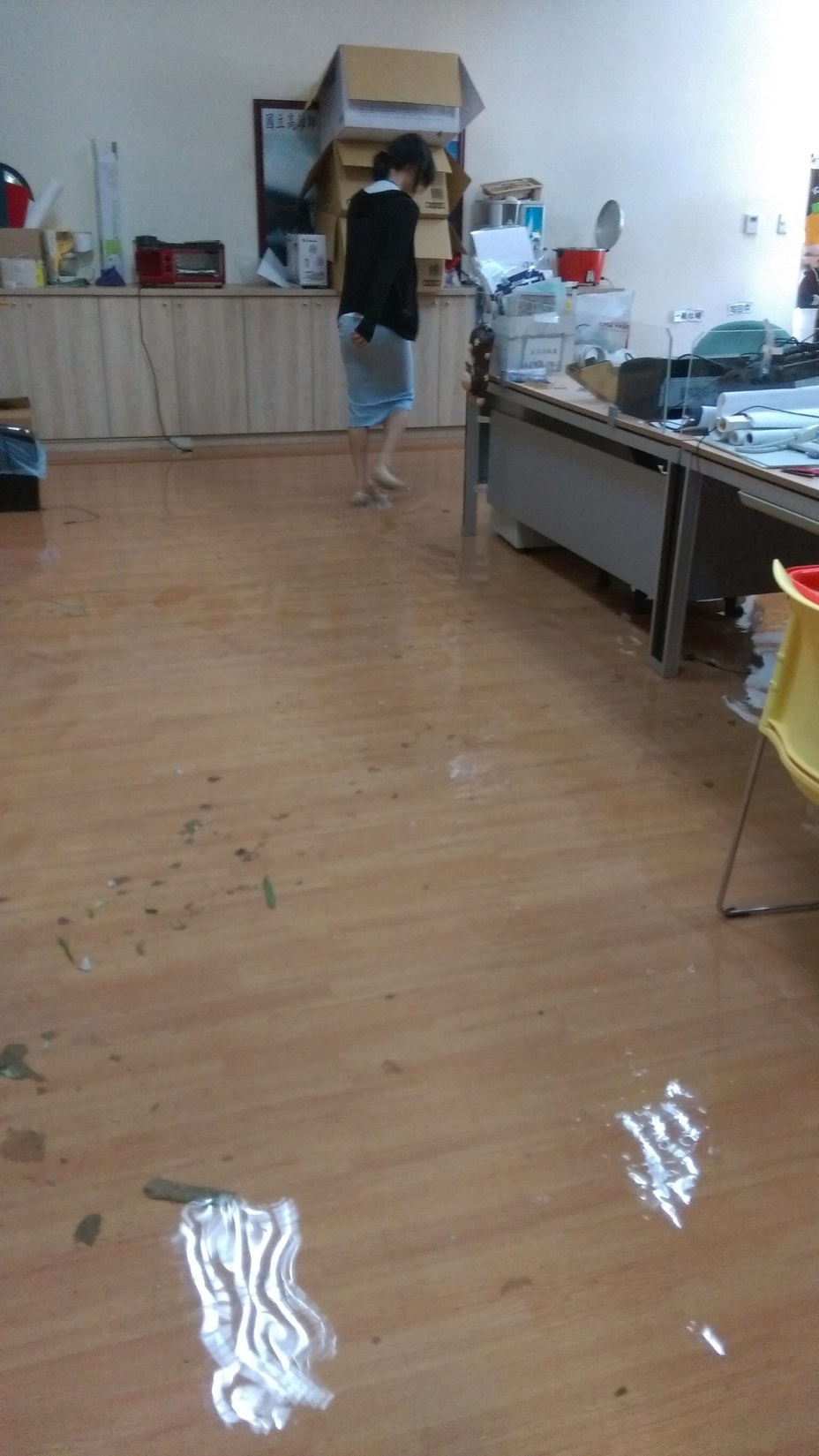 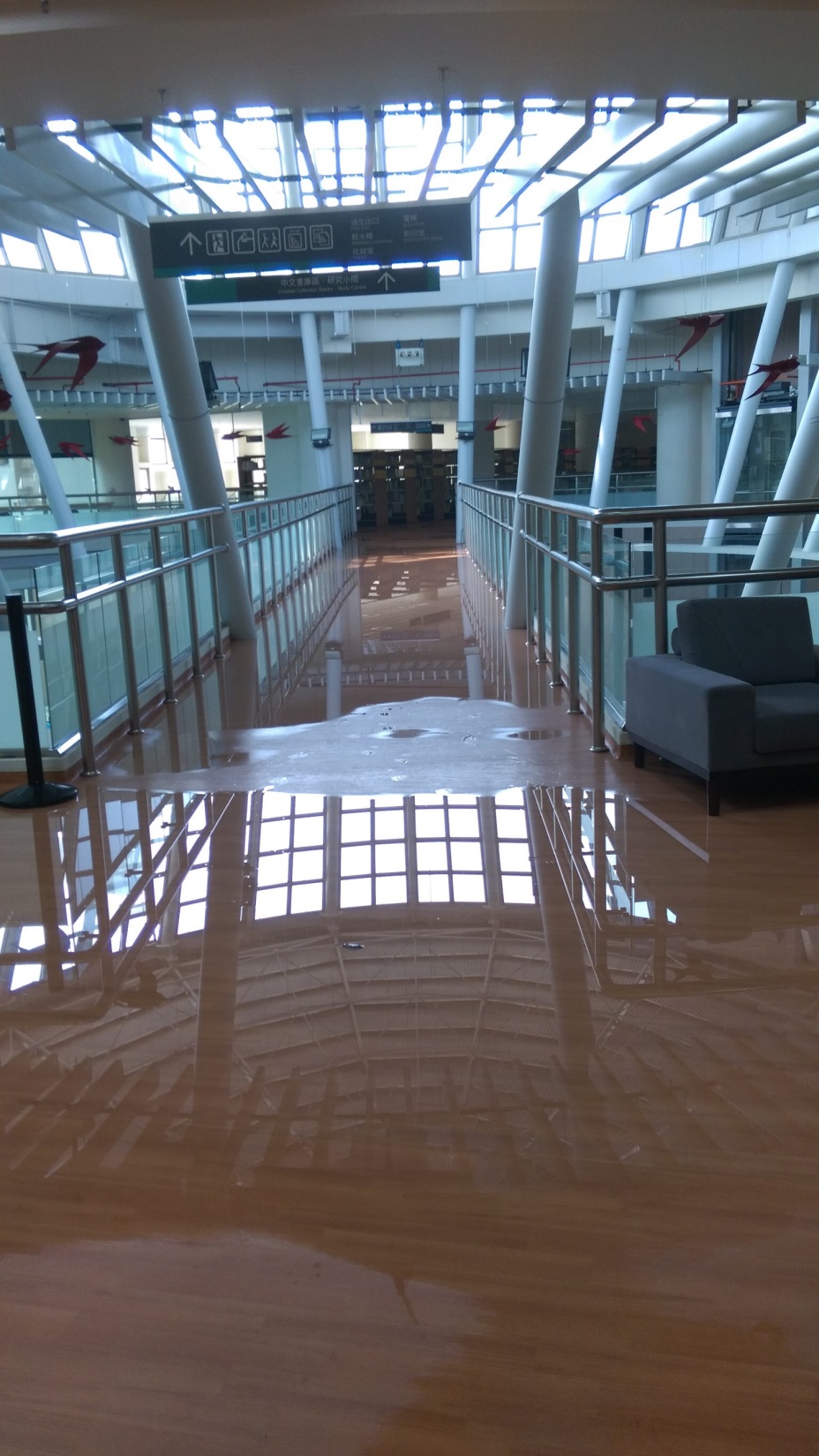 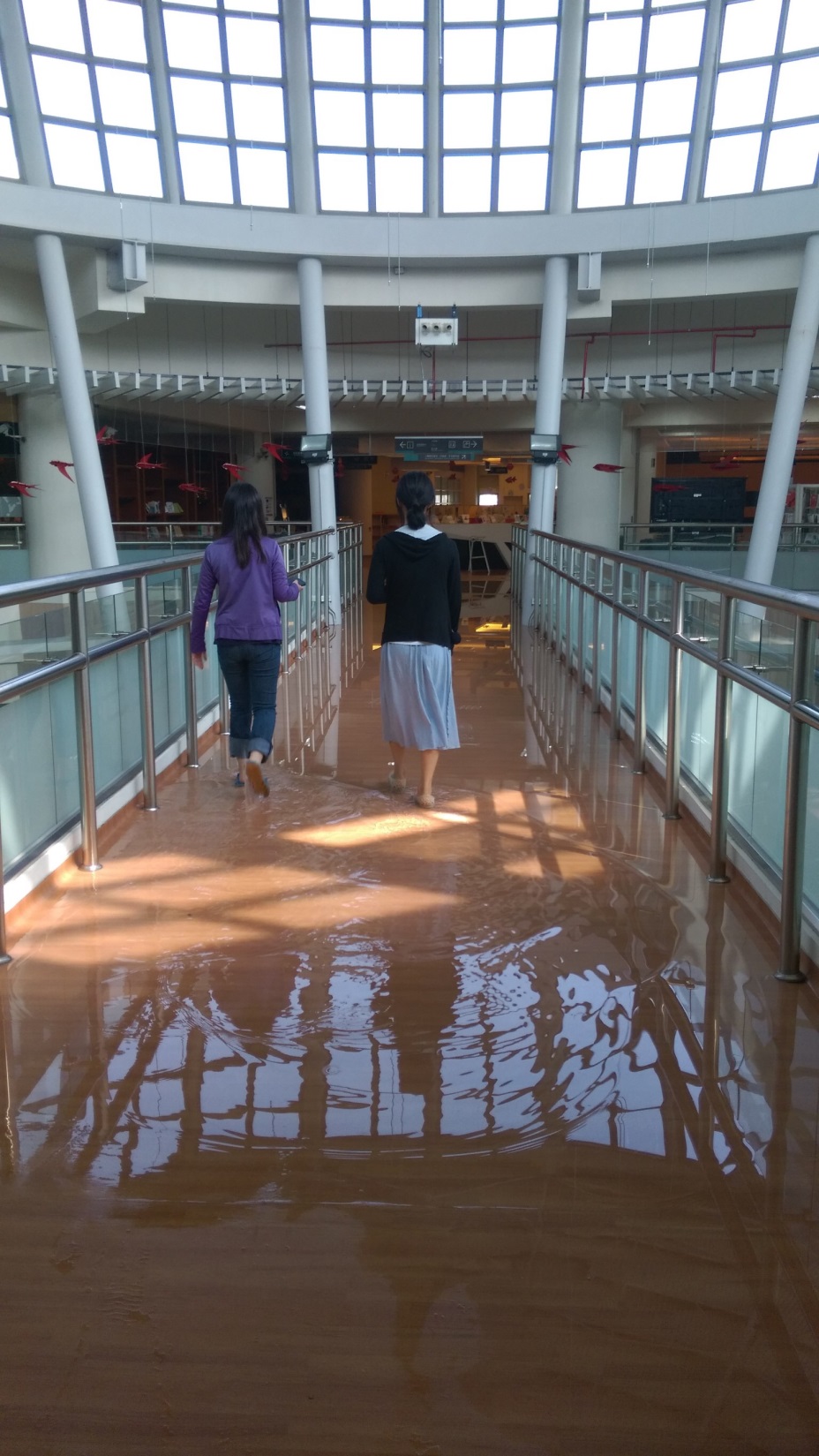 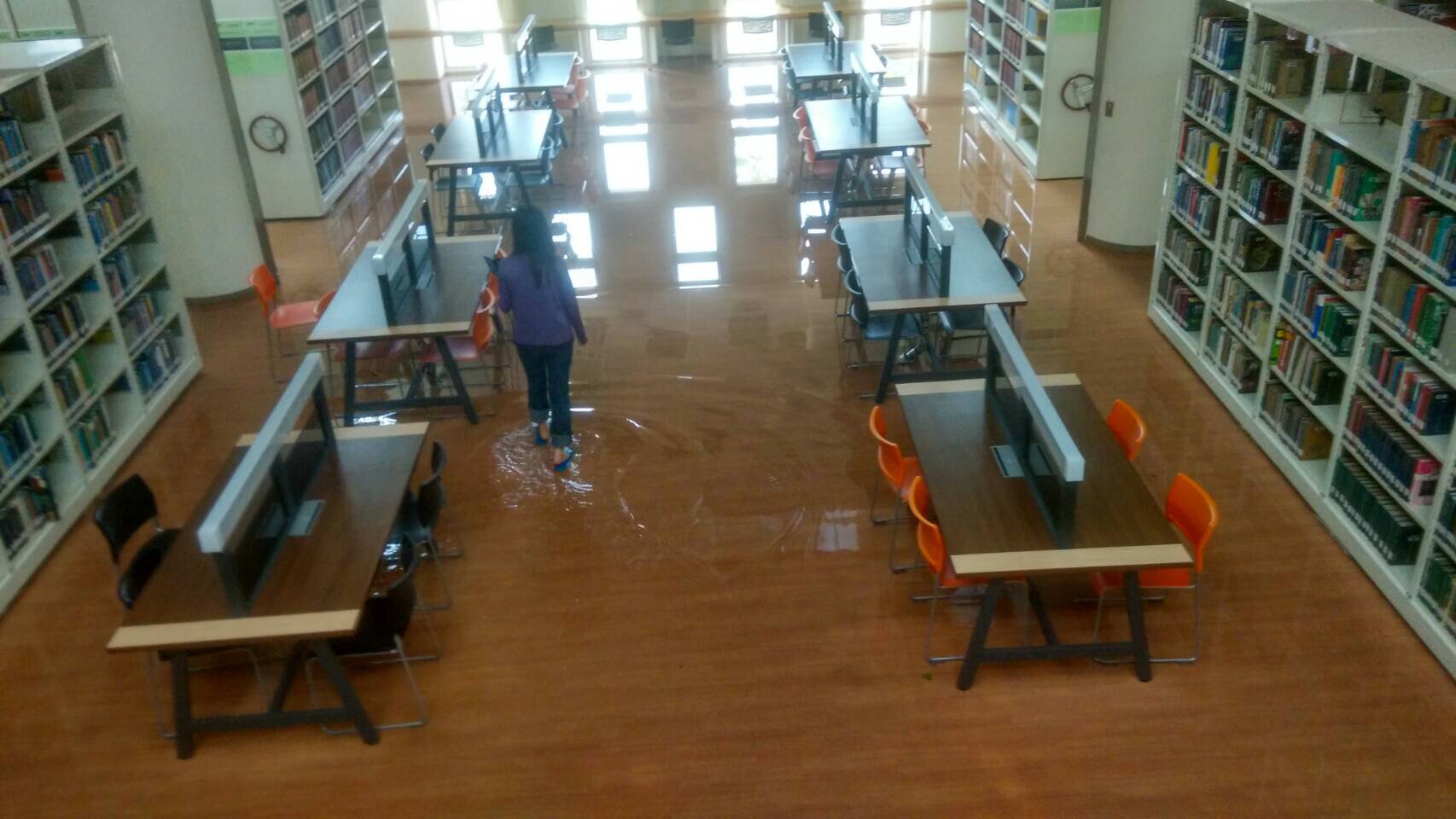 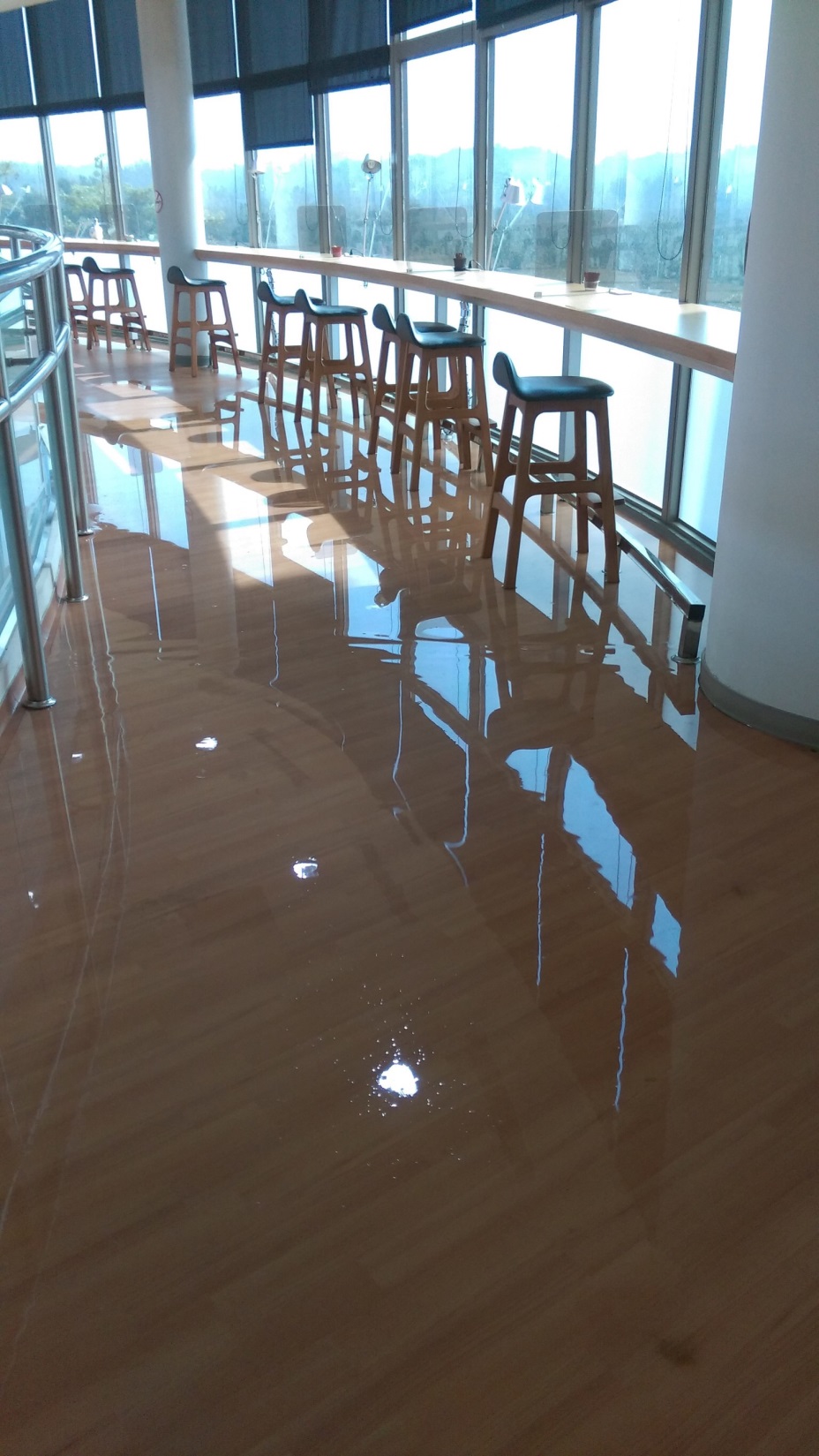 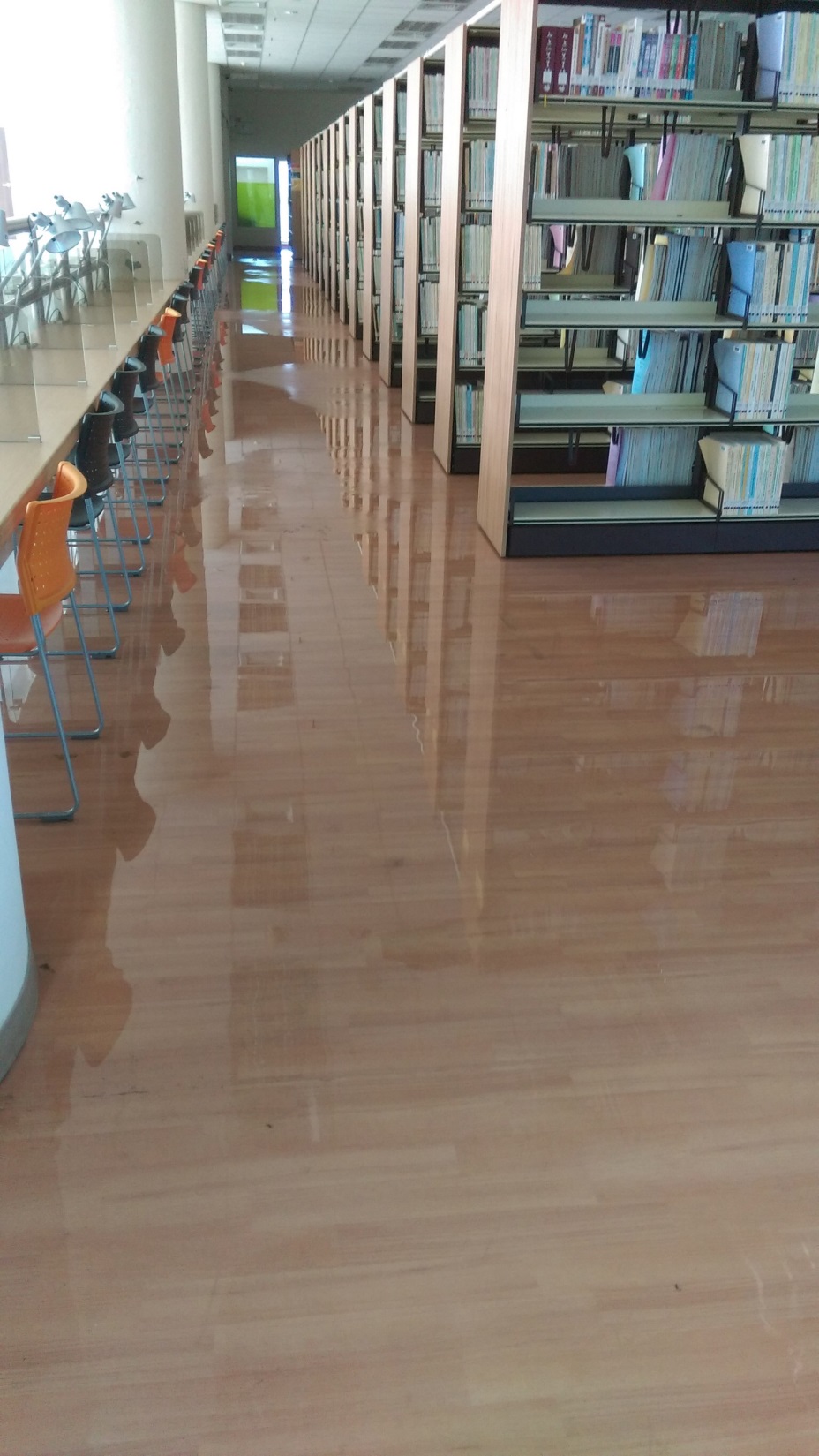 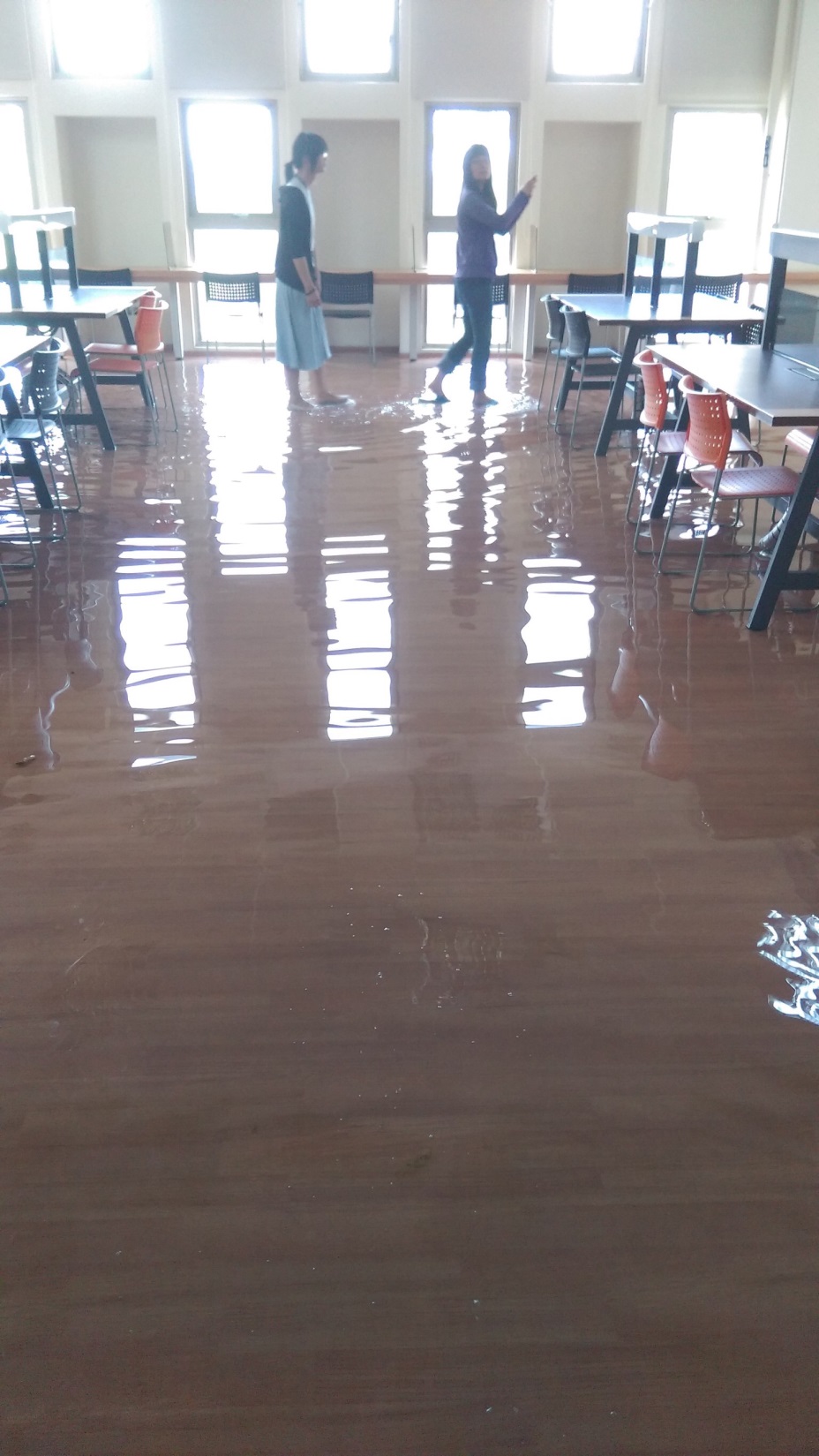 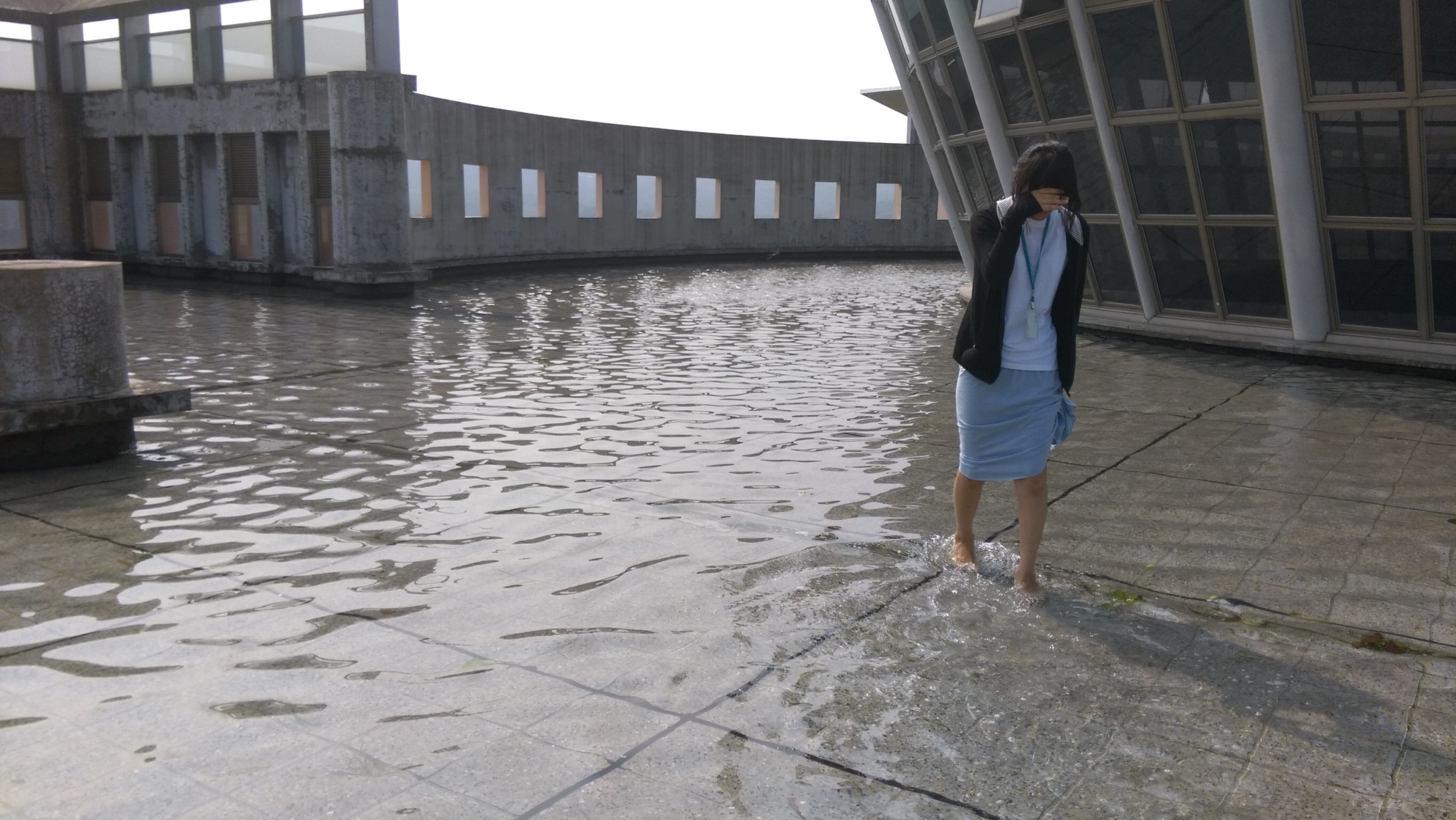